107健保署重要政策宣導
健保繳費多元
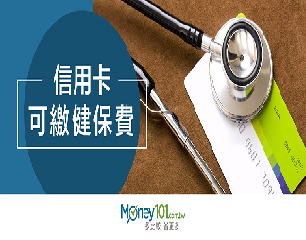 弱勢族群就醫無礙
自墊醫療費用核退受理申請單位